Research 	   Administration 			     Forum                          				July 2024
2
agenda
Proposal Team Updates:
New Address
Cayuse SP
Updates to Budget
Sponsor Programshas moved
Please note our new official mailing address for all proposal applications:


Office of Research
Sponsored Programs 
One Shields Avenue
Davis, California 95616-5270
4
Cayuse SP
Sponsor Name: This field should reflect the sponsor who is directly funding UC Davis. 


(Note if there is no flow-through sponsor the Prime Sponsor field should be left blank.)
Prime Sponsor Name:This field should only be used when a sponsor is funding UC Davis as a flow-through.  (For an example USDA is funding University of Florida)


Please do not duplicate sponsors for single funder projects:
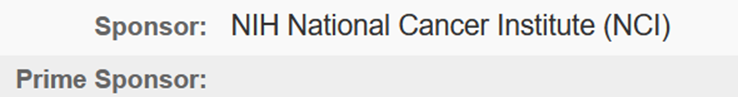 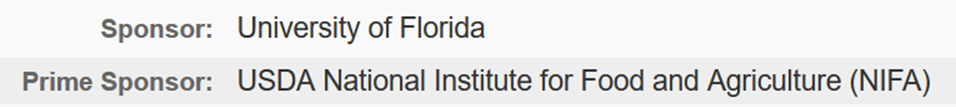 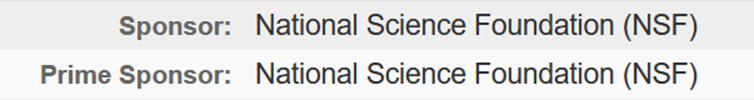 Now Presenting the New OR Budget Template by: Alyssa Bunnhttps://docs.or.ucdavis.edu/spo/
Thank             you!                             Alyssa & Chris
Proposals@ucdavis.edu
https://research.ucdavis.edu/research-support/proposals/